SACS Coordinators MeetingNon-Academic Units
Wednesday, October 31, 2012

Timothy Brophy – Director, Institutional Assessment
Cheryl Gater – Director, SACS Accreditation
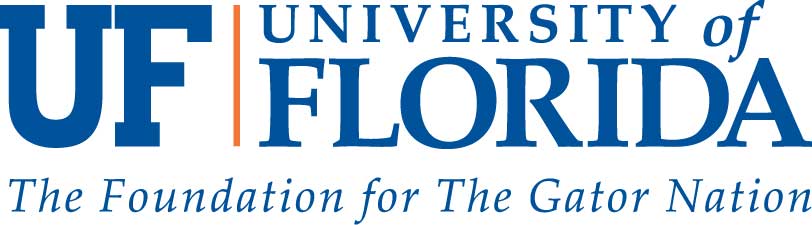 Today’s Agenda
Institutional Effectiveness Reports
Compliance Assist Data Entry
Outreach and Public Service Programs
Discussion/Questions
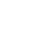 The UF Assessment Process
UF MISSION
Institutional Effectiveness
Assessment
Institutional Effectiveness – Core requirement 2.5
The institution engages in ongoing, integrated,  and institution-wide research-based planning and evaluation processes that (1) incorporate a systematic review of institutional mission, goals, and outcomes; (2) result in continuing improvement in institutional quality; and (3) demonstrate  the institution is effectively  accomplishing its mission. (p. 18) 
Southern Association of Colleges and Schools Commission on Colleges (SACSCOC). (2011, December). Accrediting Standards. Retrieved January 24, 2012, from Southern Association of Colleges and Schools Commission on Colleges: http://sacscoc.org/pdf/2012PrinciplesOfAcreditation.pdf
The Role of the Non-Academic Units
Responsibilities of Non-academic Units for Institutional Effectiveness
Effectiveness Documentation ReportsDue November 30
[Speaker Notes: Hand out the AAP and SLO guides]
Effectiveness Documentation Report Review
Rubric will be used to review the documentation reports
These present criteria for each section of the documentation plan
Thank you!
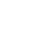